Galvanic cells and SRP table
Redox chemistry
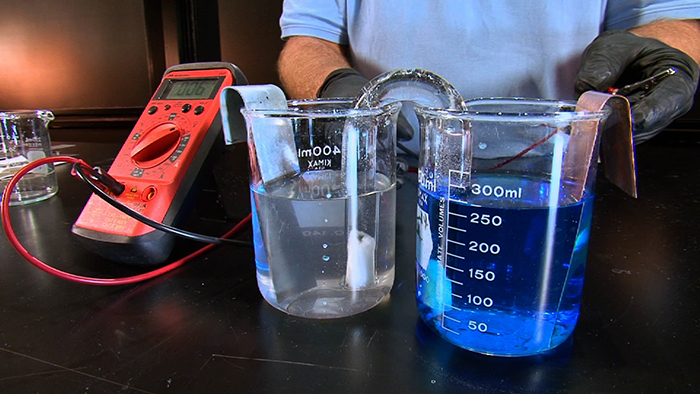 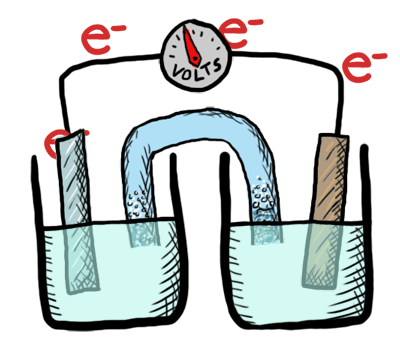 ATAR Chemistry Unit 3 2022
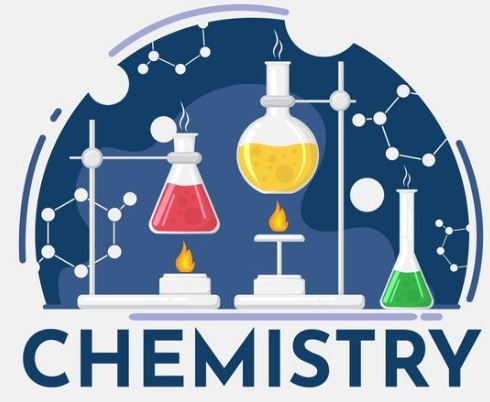 Overview
Galvanic cells (also called voltaic cells)
Using SRP table to predict cell voltages
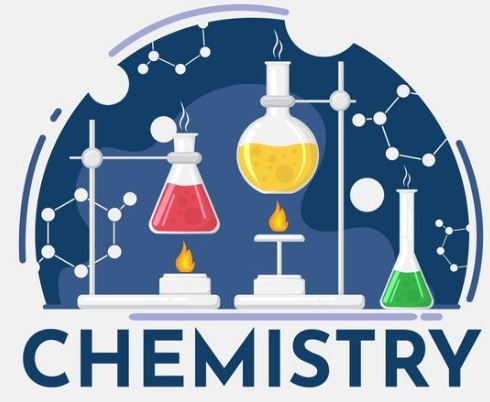 Review
Oxidation 
a species is oxidized when it loses one or more electrons
It is seen as an increase in oxidation number
The Species oxidised is called a reducing agent or reductant
Reduction
a species is reduced when it gains one or more electrons
It is seen as a decrease in oxidation number
The Species reduced is called an oxidizing agent or oxidant
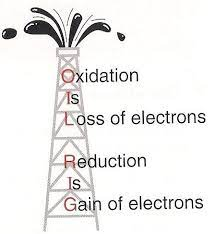 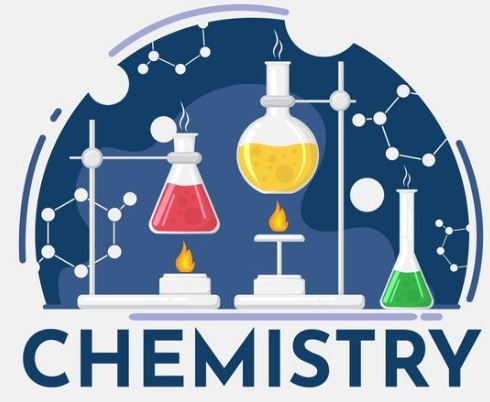 Review
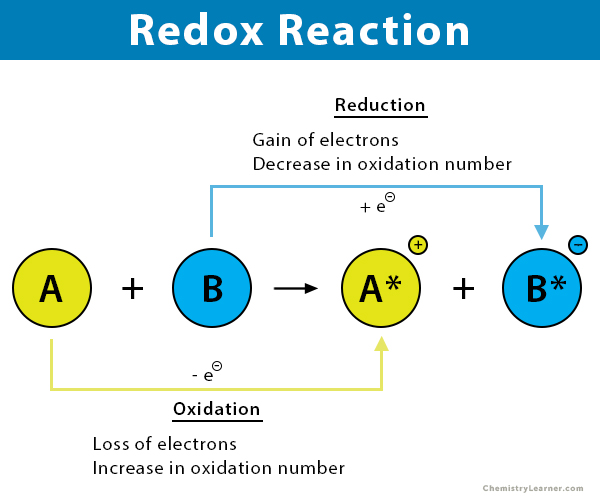 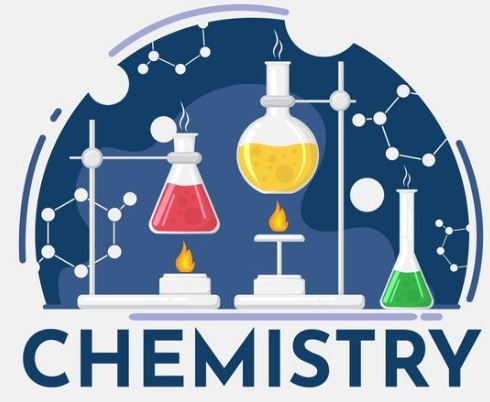 Review: Zinc and Copper
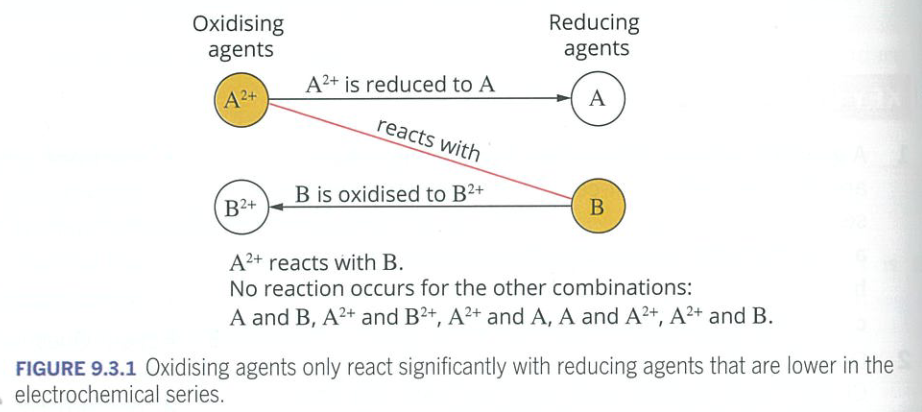 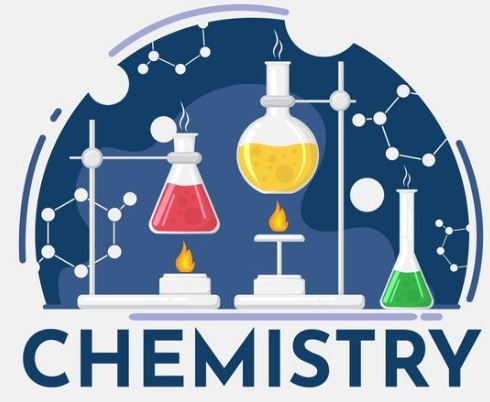 Review: Zinc and Copper
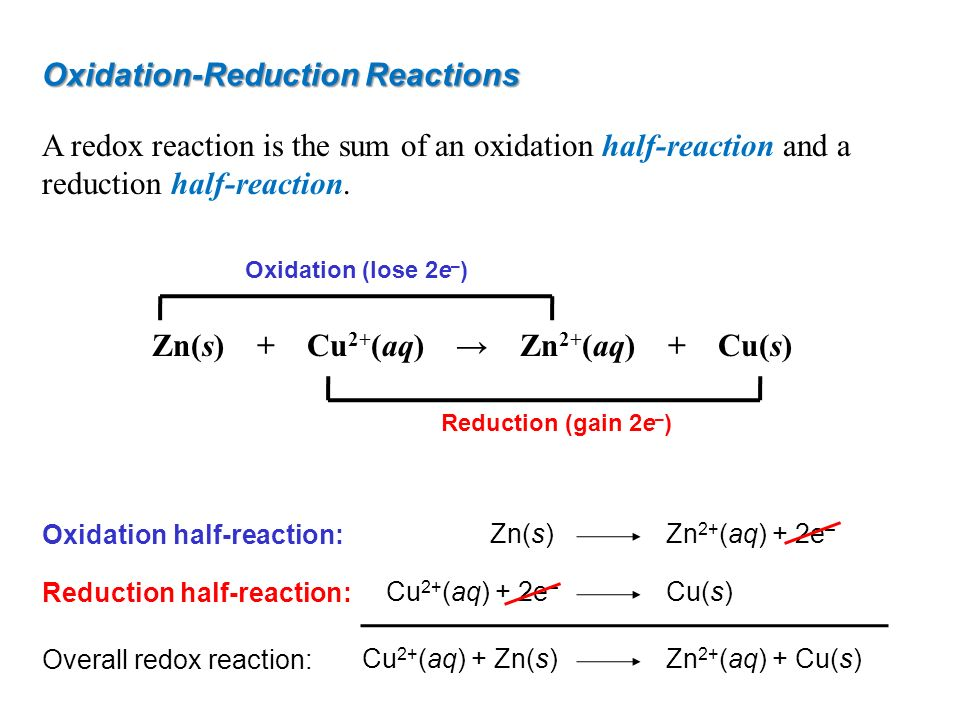 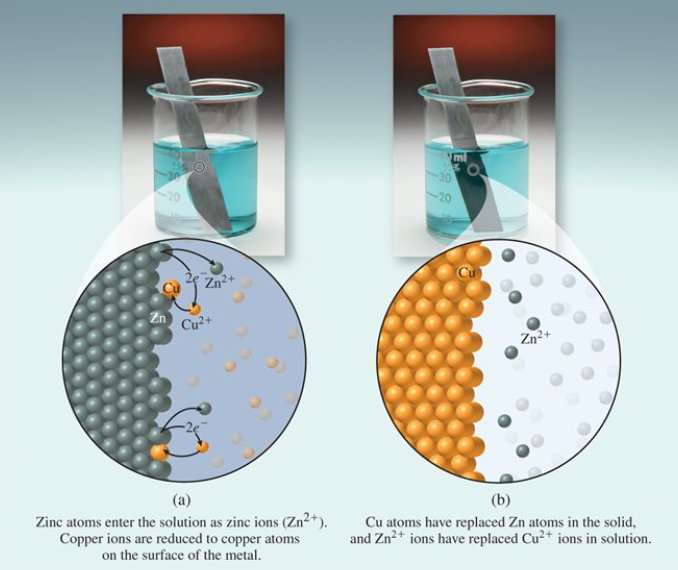 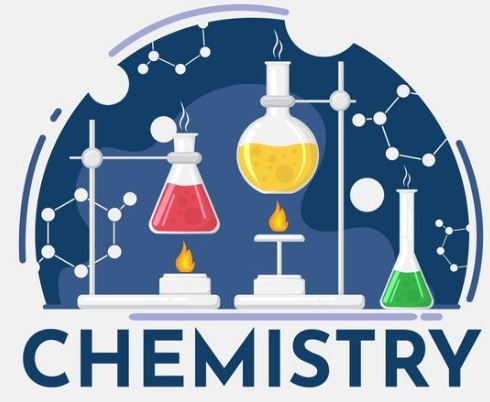 The Daniell cell
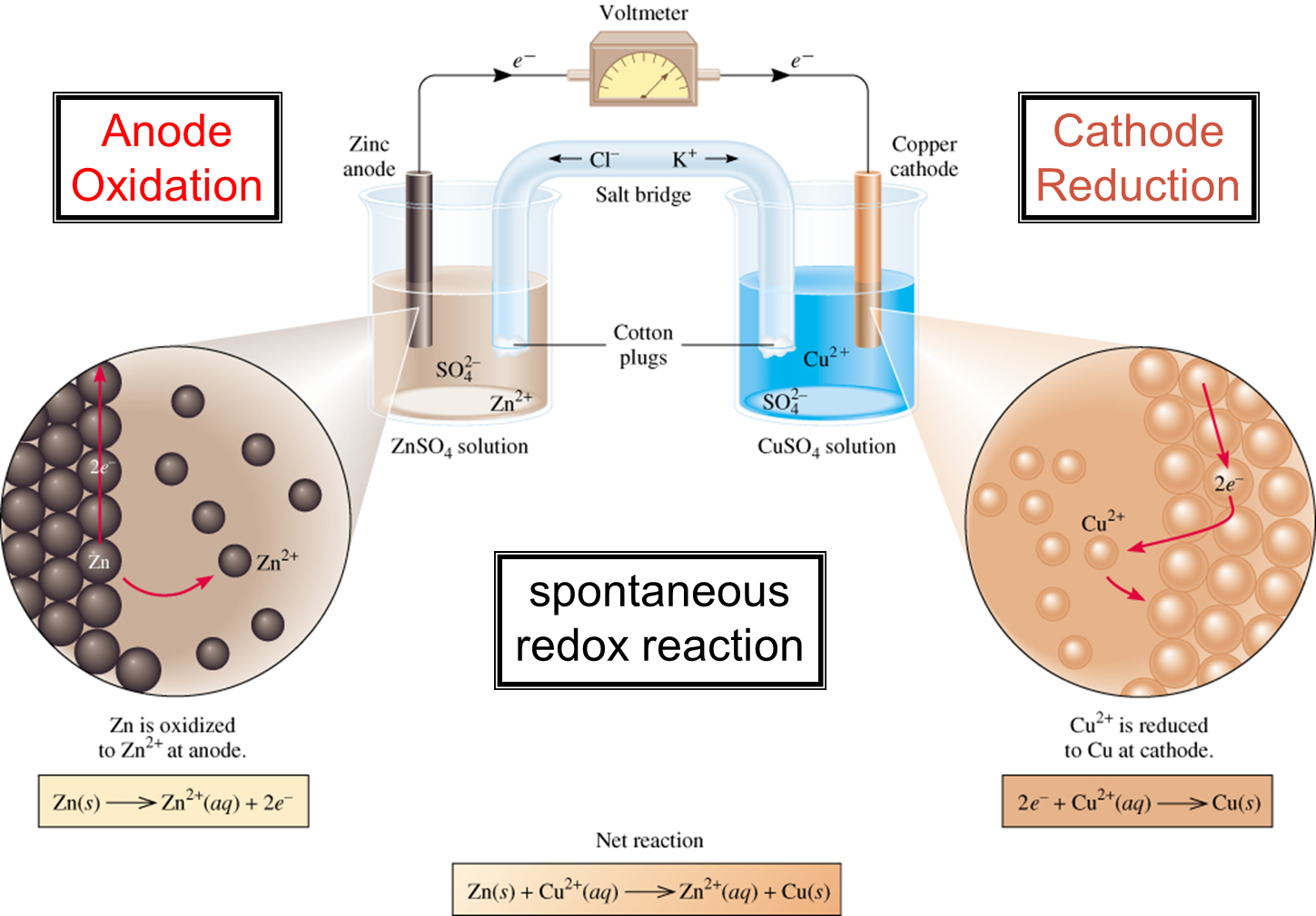 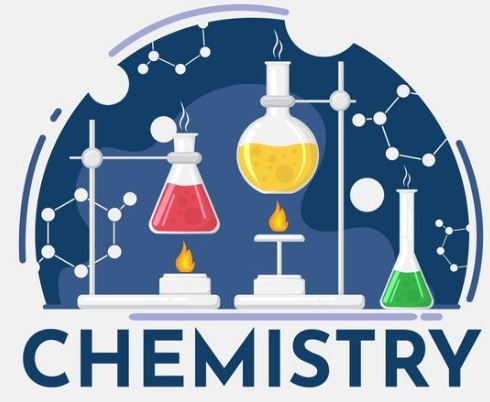 Galvanic cells
As the oxidising reagent is physically separated from the reducing agent, the transfer of electrons can take place via an external conducting medium (wire).
The moving electrons forms a current that can be used to do work (eg light, motor).
A salt bridge is required to complete the electrical circuit and maintain the neutrality of each half cell.
The current in the salt bridge is due to the moving anions and cations.
Galvanic cells convert chemical potential energy into electrical energy
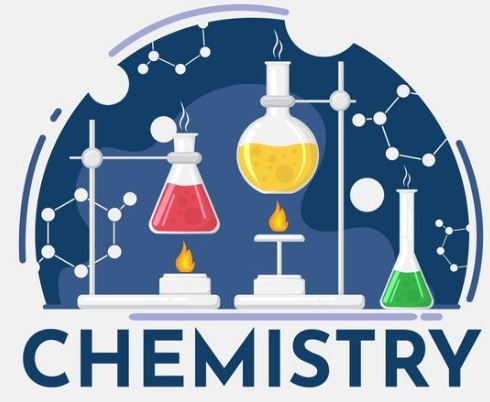 Galvanic cells
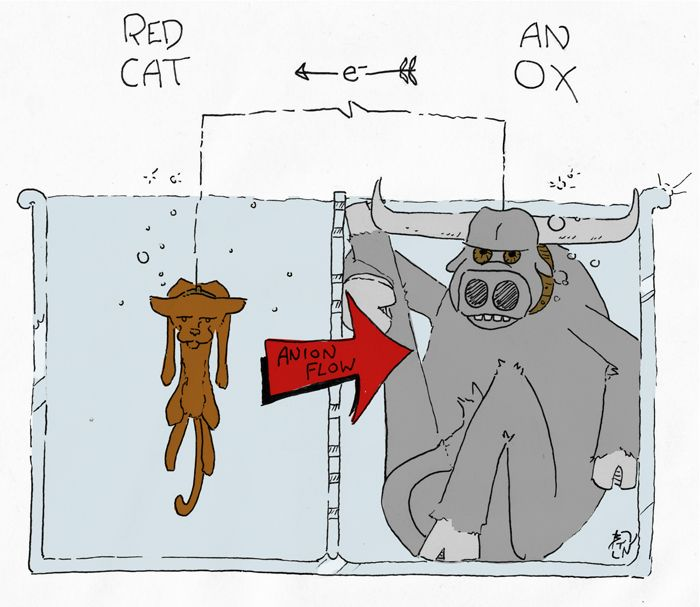 Oxidation at the anode
Reduction at the cathode
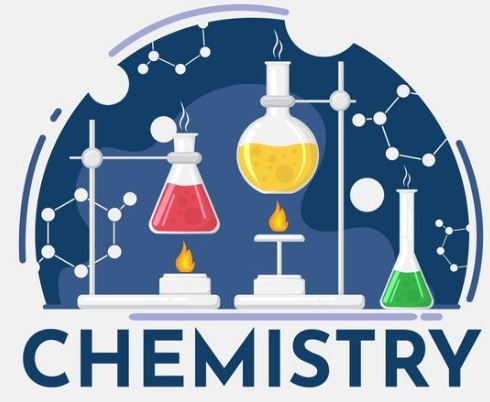 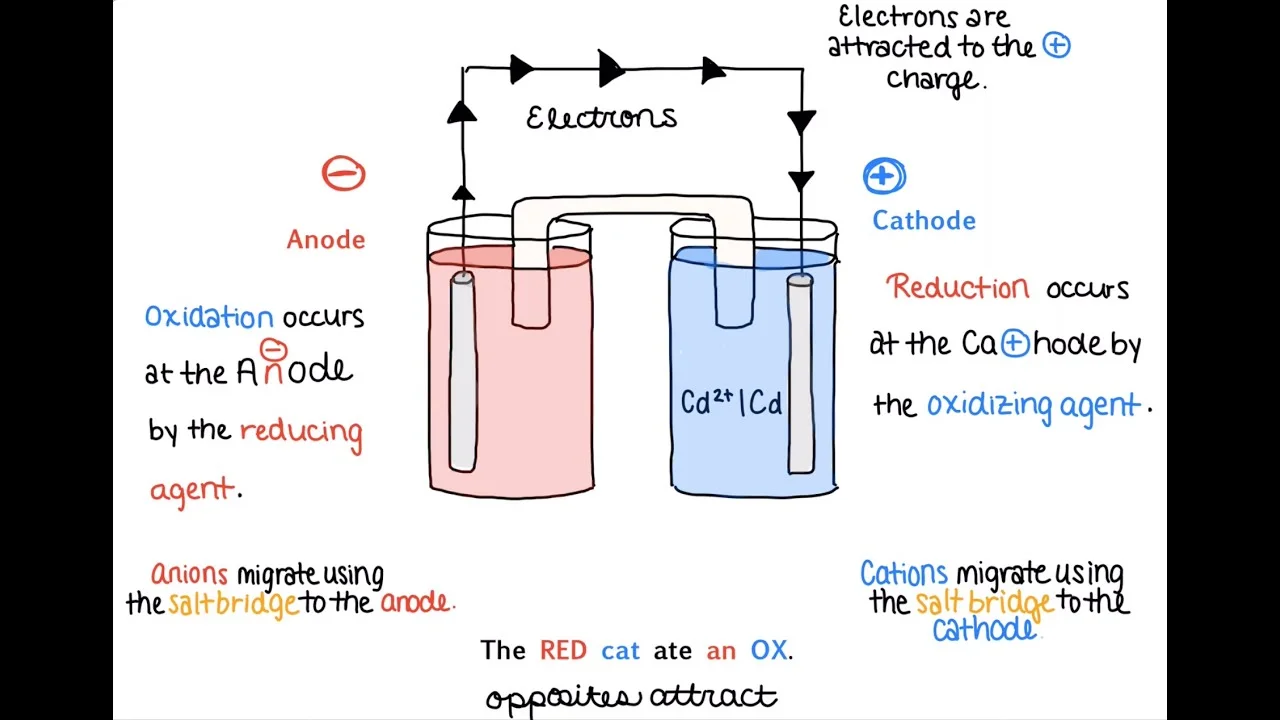 Galvanic cells
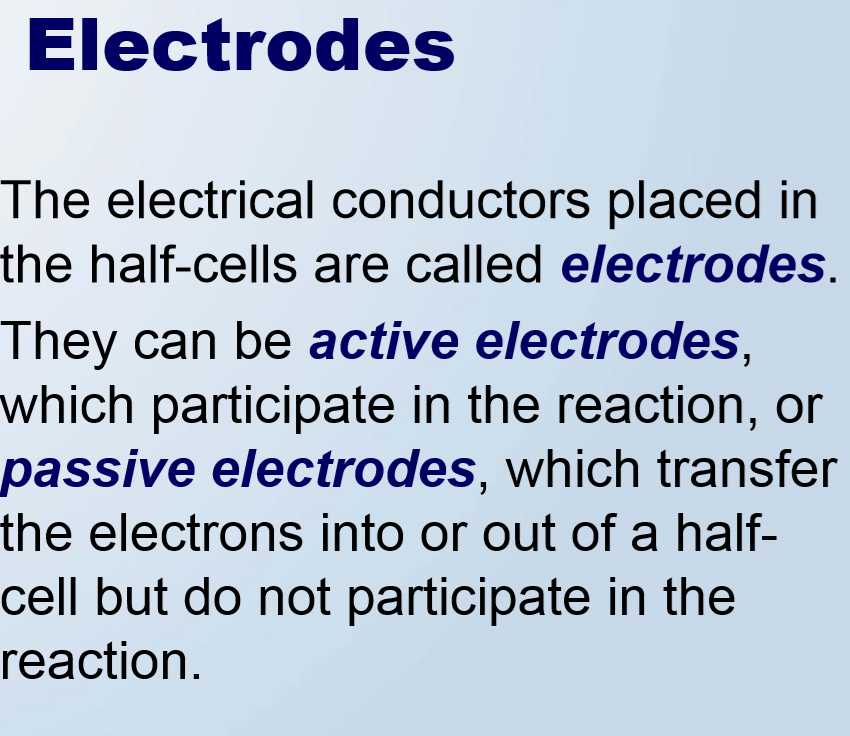 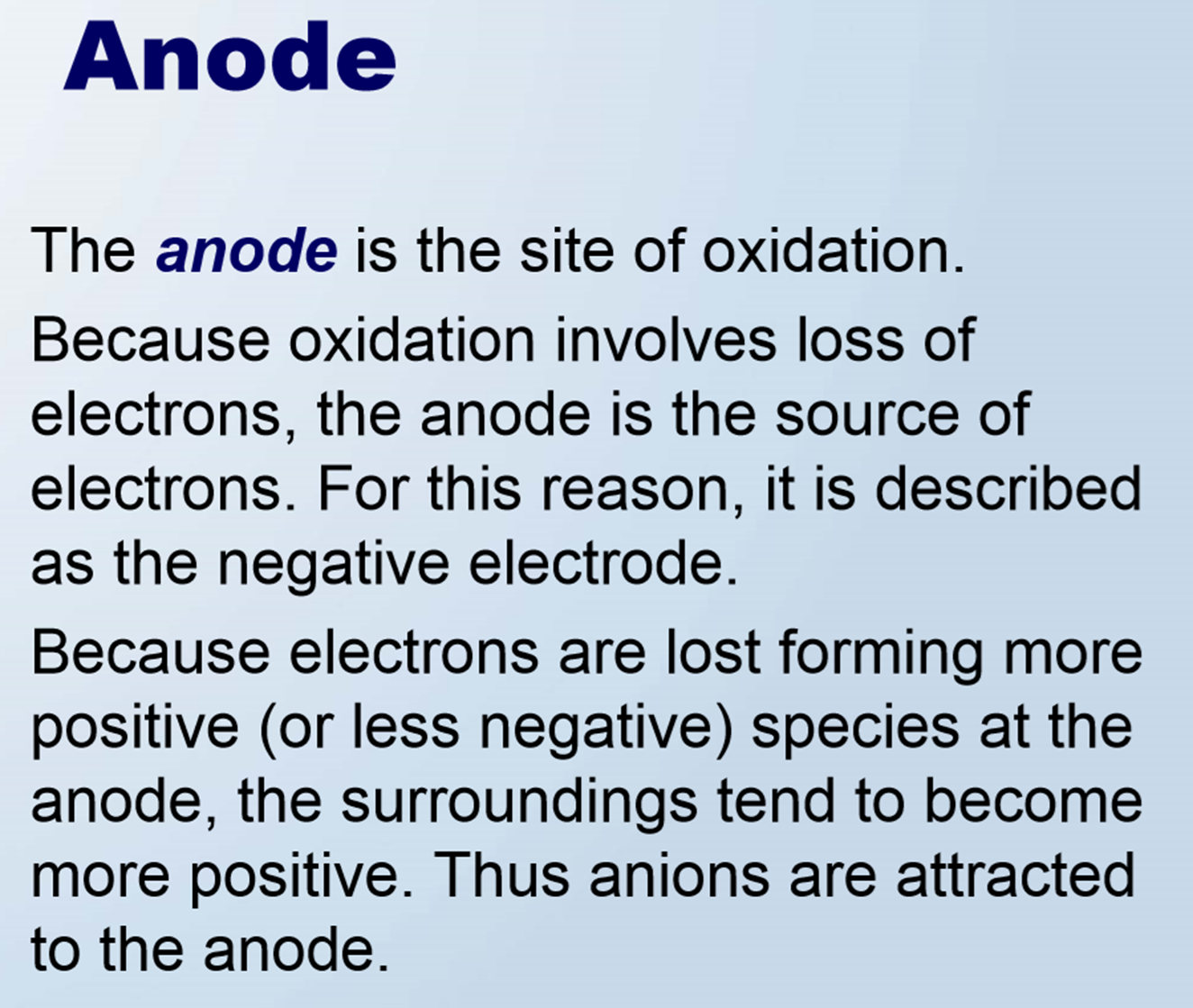 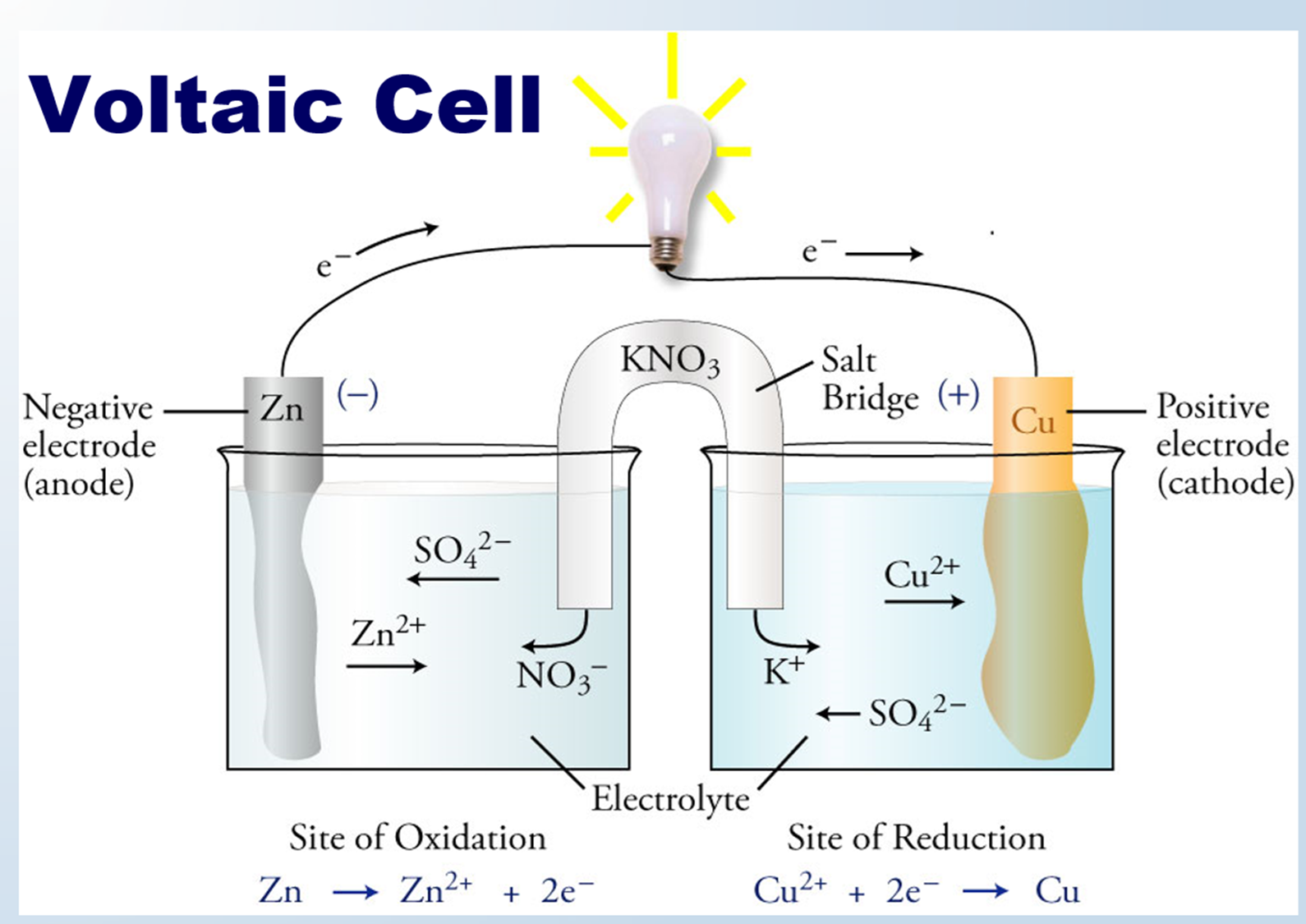 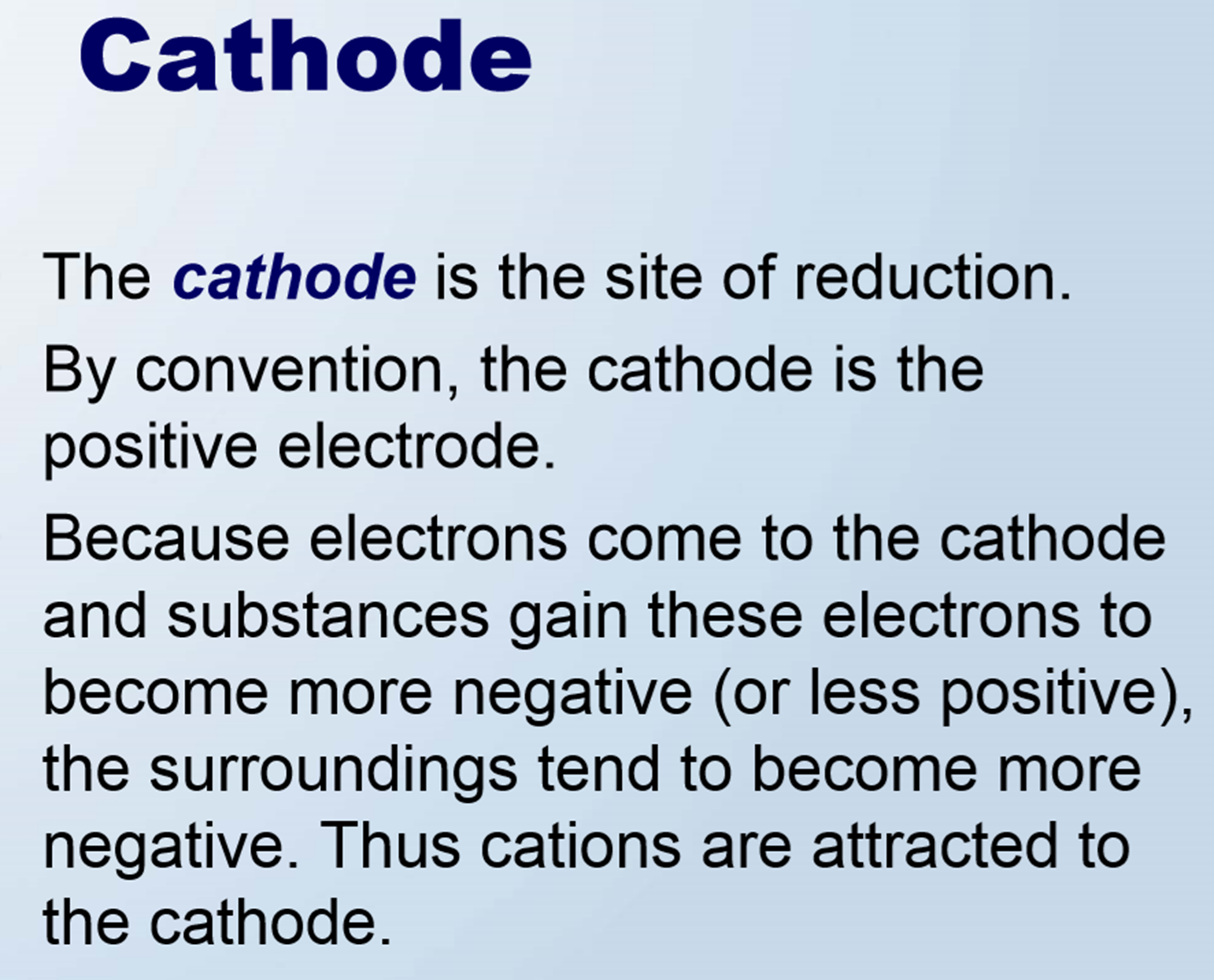 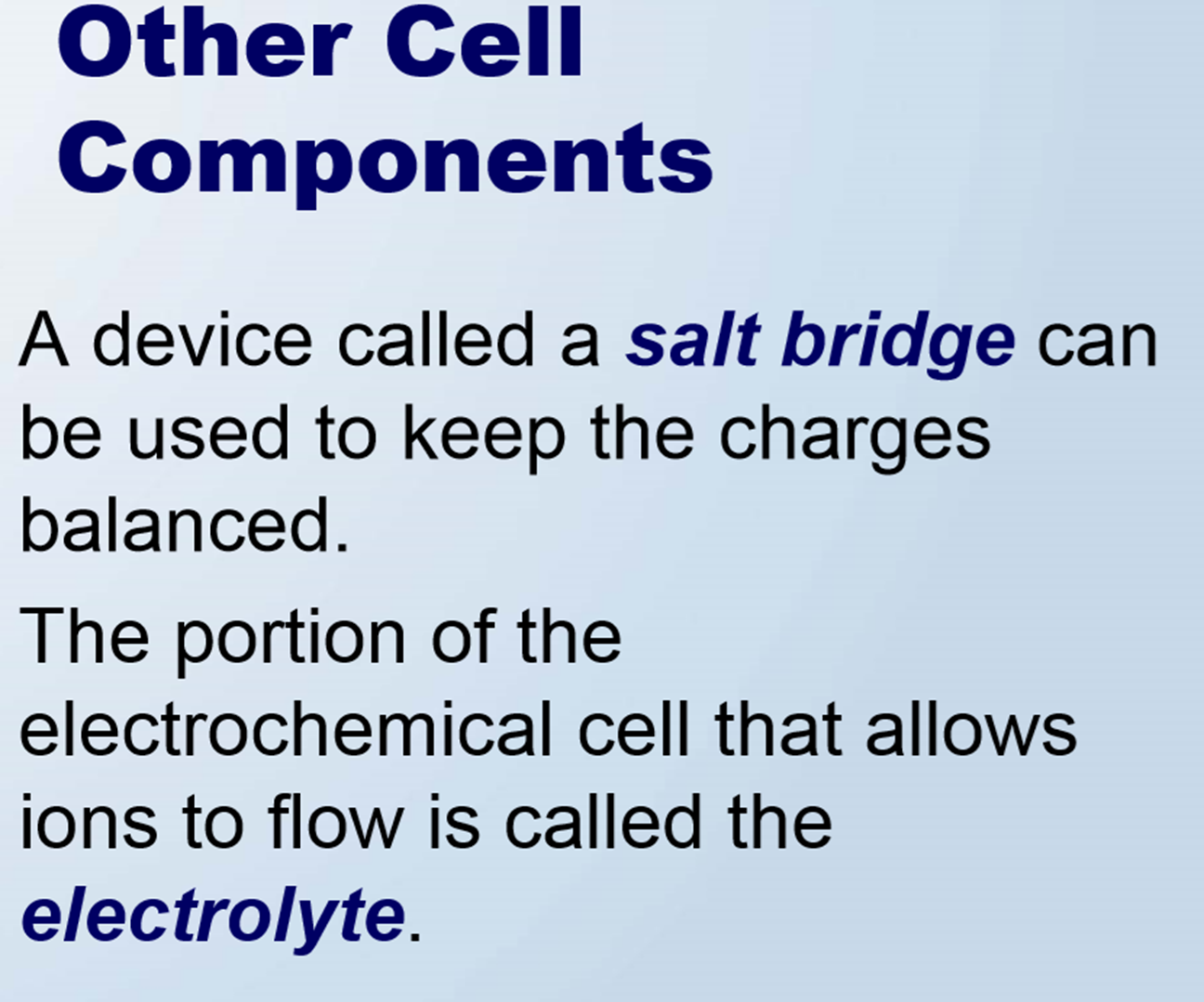 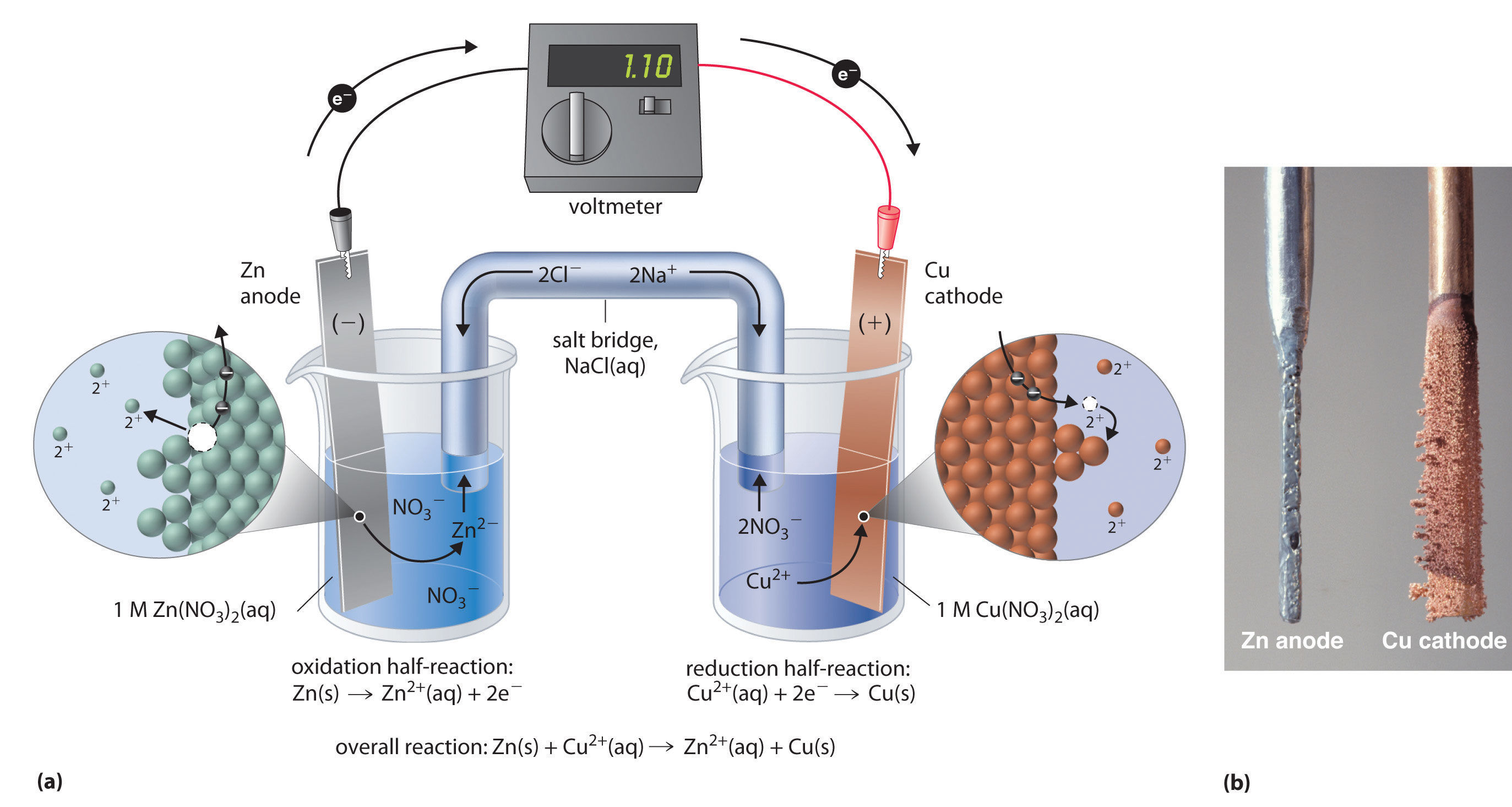 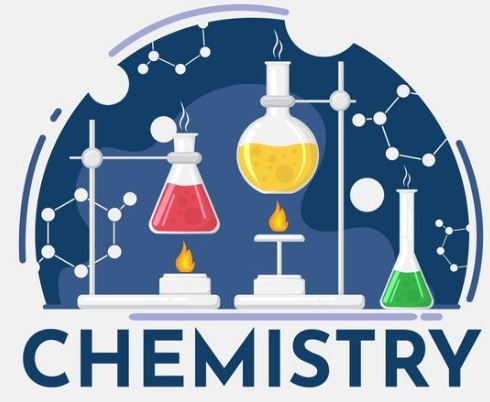 Cell notation
A galvanic/electrochemical cell may be represented by the following 
	          ANODE			                  CATHODE
	             Zn(s)  Zn2+ (1M)    Cu2  (1M)  Cu(s)

The single lines represent phase boundaries (e.g. solid anode to 1M liquid) and the double lines represent the salt bridge.
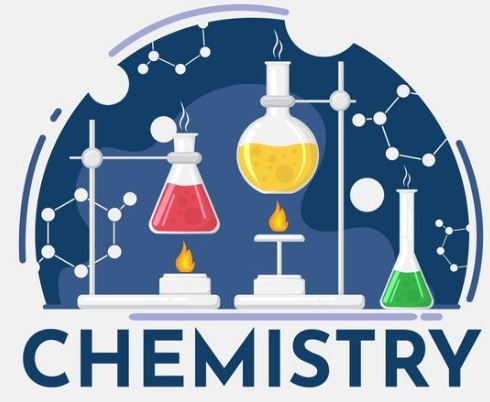 Zn (s) + Cu2+ (aq)          Cu (s) + Zn2+ (aq)
Galvanic cells
The difference in electrical potential between the anode and cathode is called the Electromotive force (EMF) or the cell potential (εcell).  It is measured on a voltmeter (in Volts). 
For the Daniell cell the voltage at standard conditions is 1.10 V
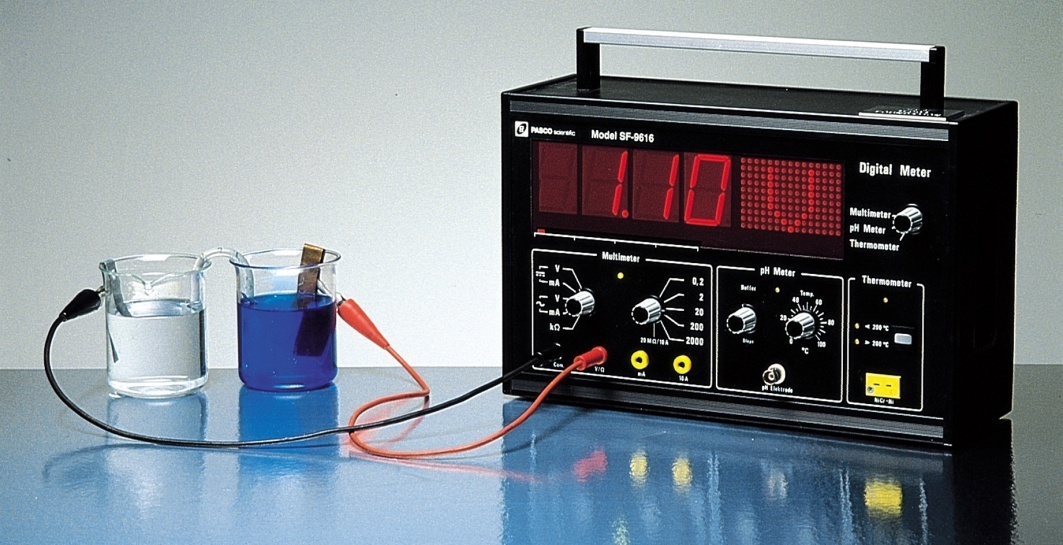 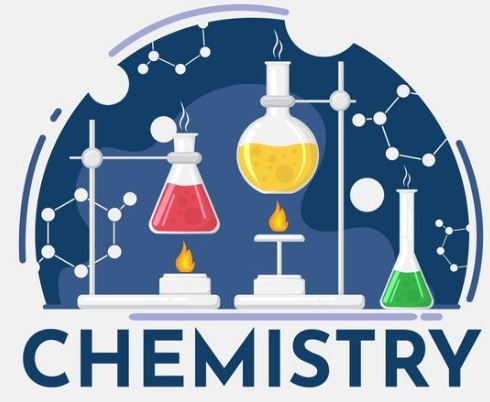 Galvanic cells
It was very confusing for early scientists to know why the current flowed, which is why it was thought some “force” pushed the current and hence EMF.  The name has remained.
The EMF is an intensive property and is independent of the volume of solution and the size of the electrode.
Some reference point is needed to investigate electrochemical cells and so the “sea level” for measurements is the Standard Hydrogen Electrode (SHE)
The SHE is used to measure the potential of other electrodes/half cells.
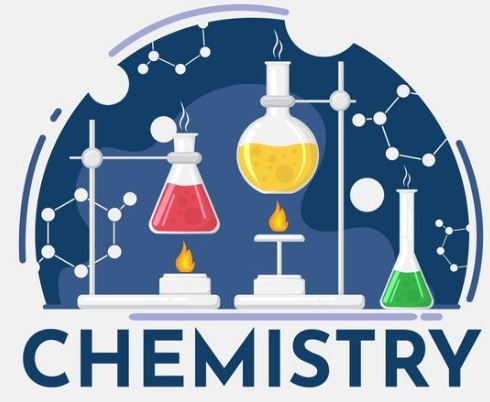 2e- + 2H+ (1 M)         2H2 (1 atm)
Standard hydrogen electrode (SHE)
The hydrogen electrode has H2 gas bubbling in (at 1 atm) into HCl solution (1M) at 25°C.  There is an inert Pt electrode to allow the electrons to be conducted.
The hydrogen reduction is assigned a E°red of 0.00 V
The cell can act as an anode or cathode depending on what other half cell it is attached to.
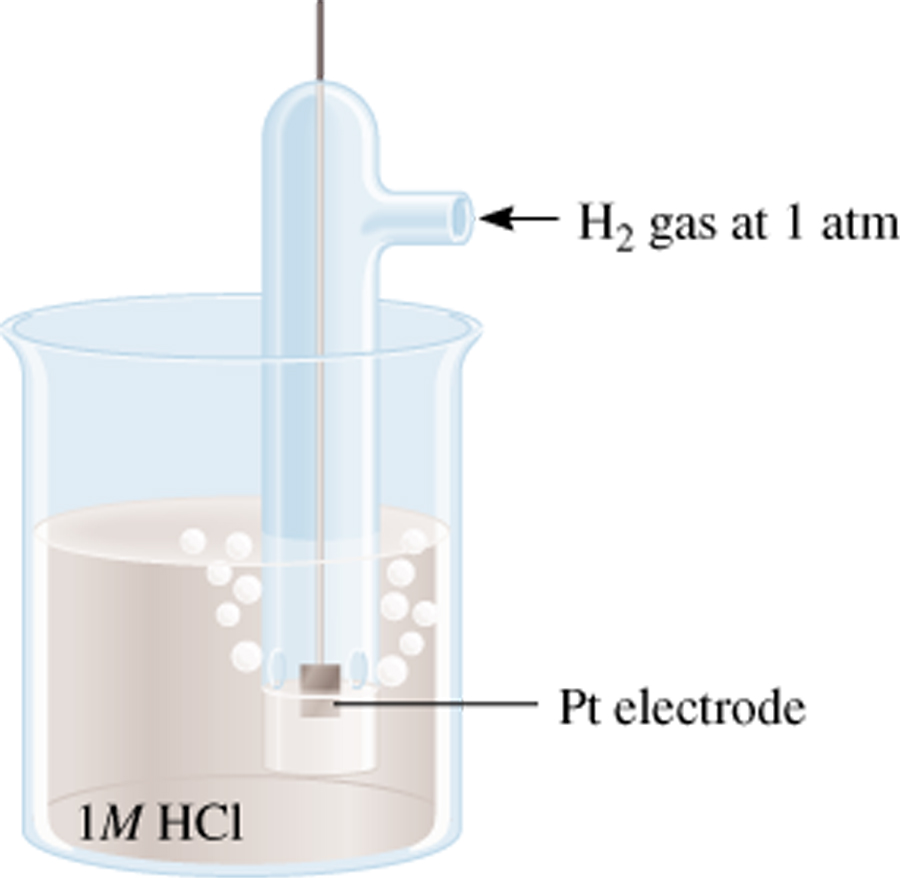 E0 = 0.00 V (by definition)
Reduction Reaction
NB: Any time you see º, think “standard state conditions”
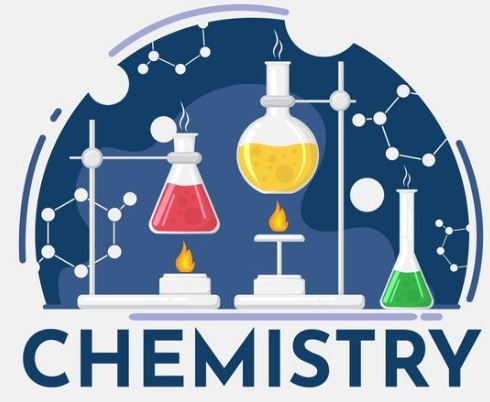 2e- + 2H+ (1 M)         2H2 (1 atm)
Zn (s)          Zn2+ (1 M) + 2e-
SHE with zinc half cell
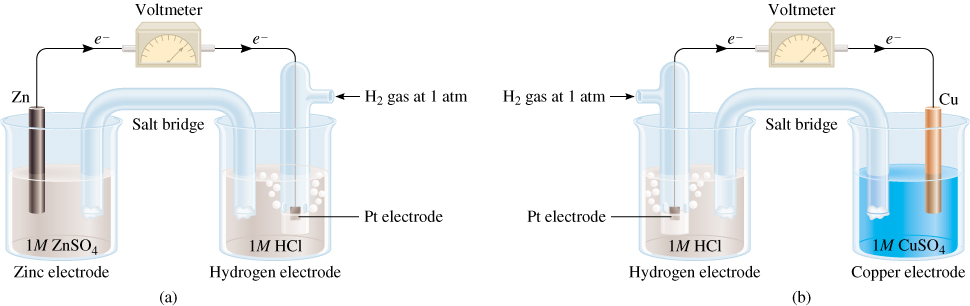 The electrons flow into the SHE
The zinc electrode is seen to be consumed so is the Anode.
This makes the SHE the Cathode
Zn (s) | Zn2+ (1 M) || H+ (1 M) | H2 (1 atm) | Pt (s)
Anode (oxidation):
Cathode (reduction):
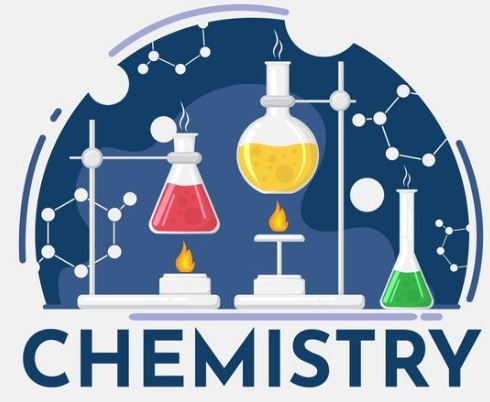 Standard emf (E0    )
E0   = 0.76 V
cell
E0   = Ered  + Eox
E0   = Ered+ Eox
cell
cell
cell
0
0
0
0
0
0.76 V = 0  + Eox
Zn2+ (1 M) + 2e-          Zn     E0    = -0.76 V
SHE with Zinc half cell
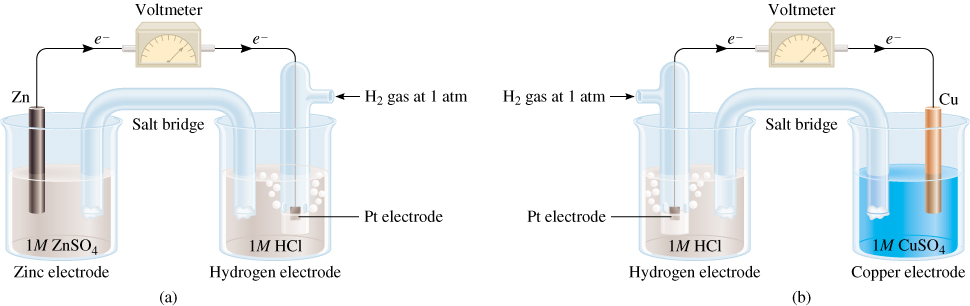 Zn (s) | Zn2+ (1 M) || H+ (1 M) | H2 (1 atm) | Pt (s)
EZn /Zn    = 0.76 V
2+
Note: in this combination the zinc electrode is E°ox and requires polarity change to convert to E°red
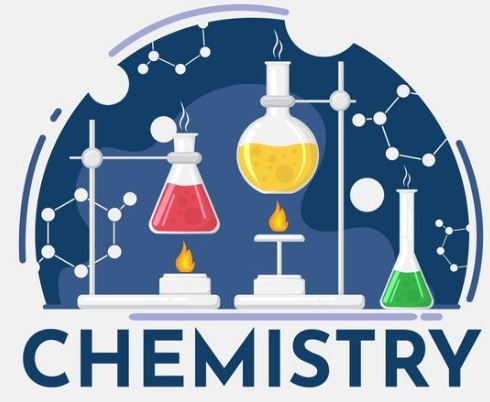 0.34 = ECu    /Cu + 0
0
2+
0
ECu    /Cu = 0.34 V
2+
E0   = Ered + Eox
E0   = 0.34 V
cell
cell
0
0
H2 (1 atm)          2H+ (1 M) + 2e-
2e- + Cu2+ (1 M)         Cu (s)
SHE with Copper half cell
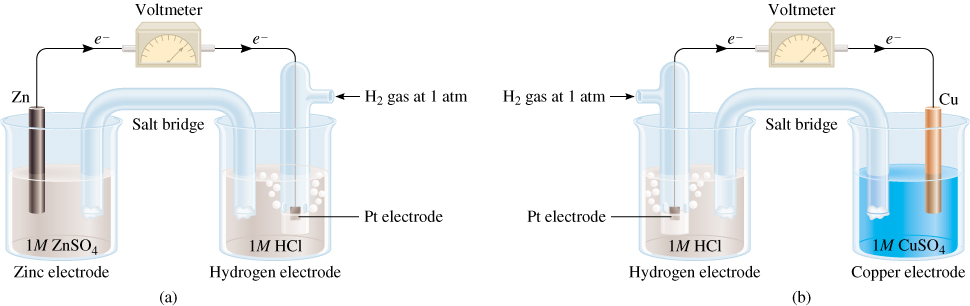 Note: here the copper half cell is already a reduction
Pt (s) | H2 (1 atm) | H+ (1 M) || Cu2+ (1 M) | Cu (s)
Anode (oxidation):
Cathode (reduction):
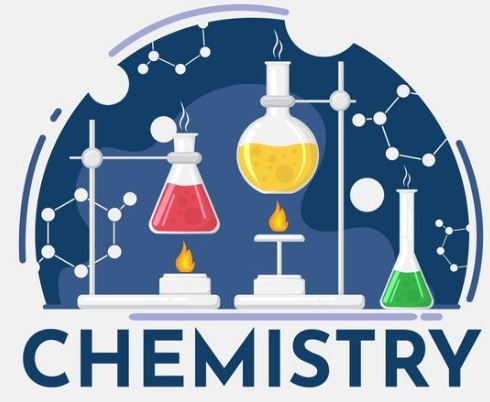 0
ECu    /Cu = 0.34 V
2+
Zn2+ (1 M) + 2e-          Zn     E0    = -0.76 V
Galvanic cells
Having set the standard, SHE, as 0.00 volts we can use it to determine the E0 for other species
We can than rank them according to their Reduction Potential – their tendency to be reduced (gain electrons)
The more positive the value the higher the species tendency to be reduced
In above example Copper is more positive so it will be reduced, and Zinc will be oxidised
2e- + Cu2+ (1 M)         Cu (s)
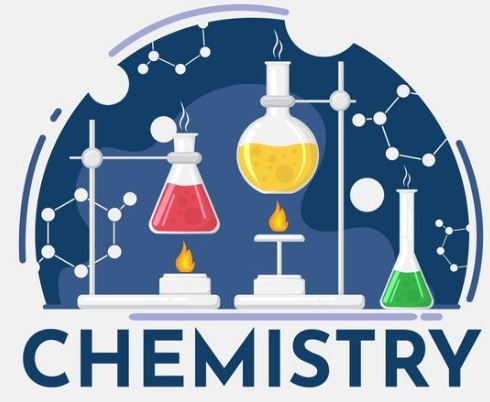 Galvanic cells
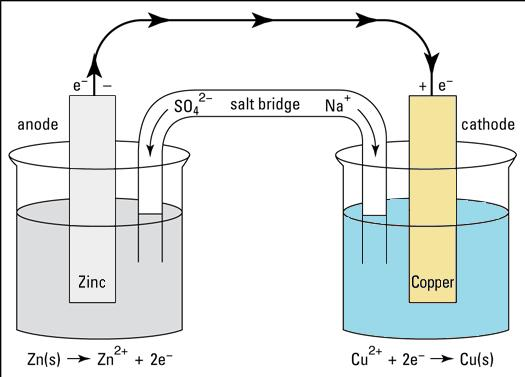 Positive E°cell = spontaneous

Negative E°cell = will not occur in that direction
E°cell = E°ox  +  E°red = 0.76 + 0.34 = 1.10 V
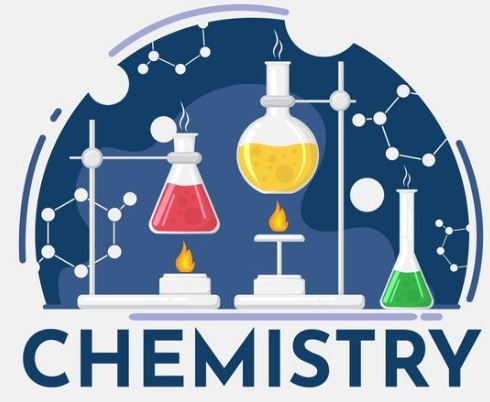 Standard reduction potential table
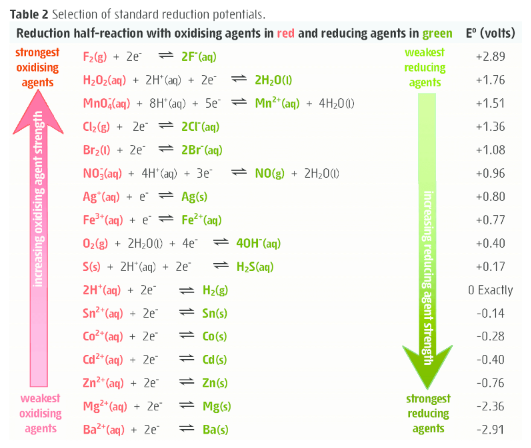 E0 is for the reaction as reductions
The more positive E0 the greater the tendency for the substance to be reduced
The more negative E0 the greater the tendency for the substance to be oxidized
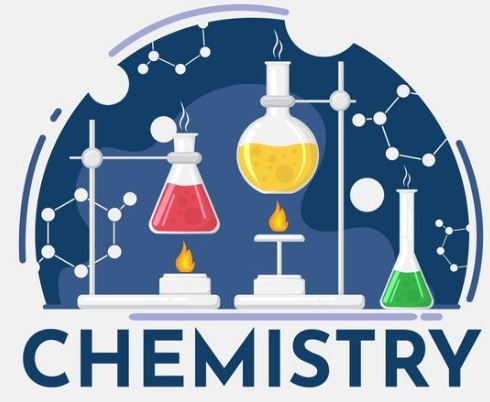 Standard reduction potential table
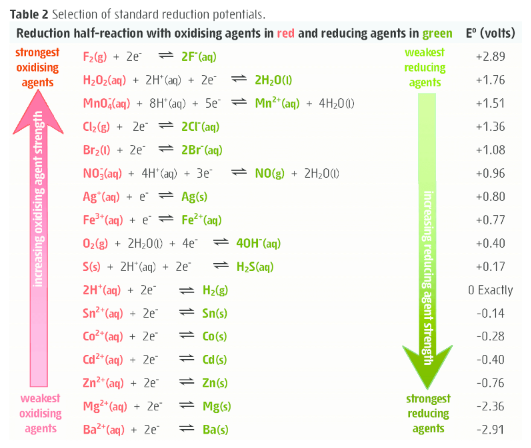 Under standard-state conditions, any species on the left of a given half-reaction will react spontaneously with a species that appears on the right of any half-reaction located below it in the table (the diagonal rule)
e.g. chlorine (Cl2) will react with bromide (Br-)
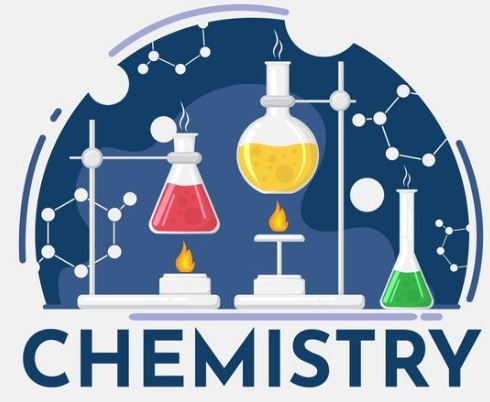 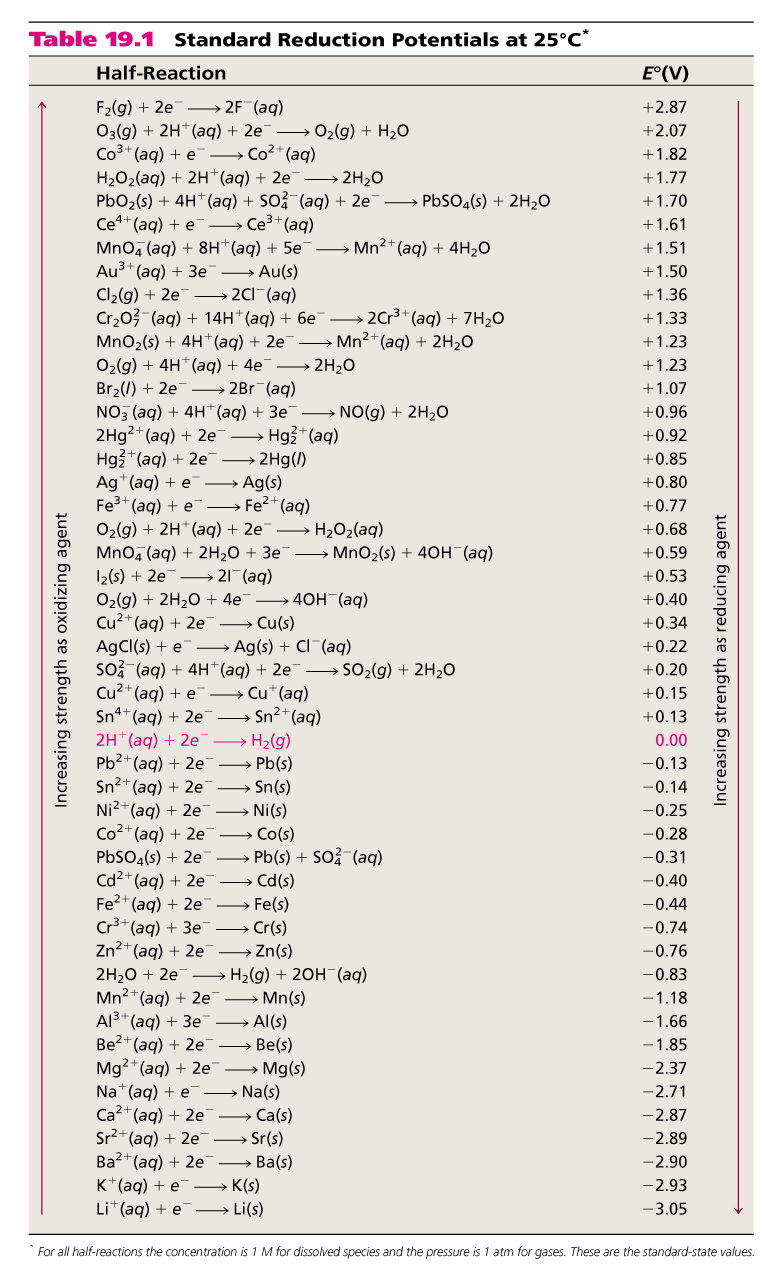 SRP table
The half-cell reactions are reversible
The sign of E0 changes when the reaction is reversed
Changing the stoichiometric coefficients of a half-cell reaction does not change the value of E0
Standard Electrode Potentials: predicting reactions
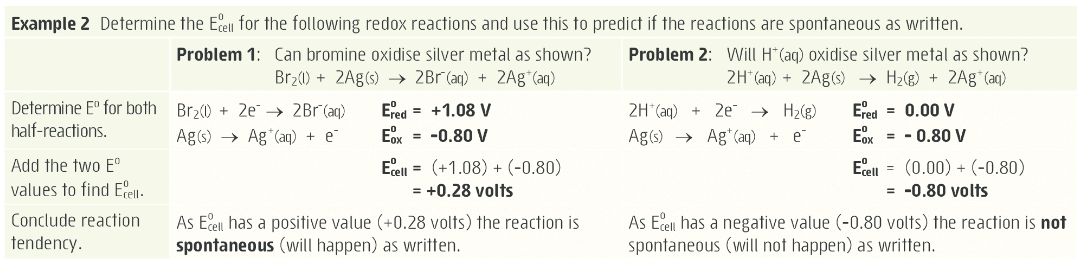 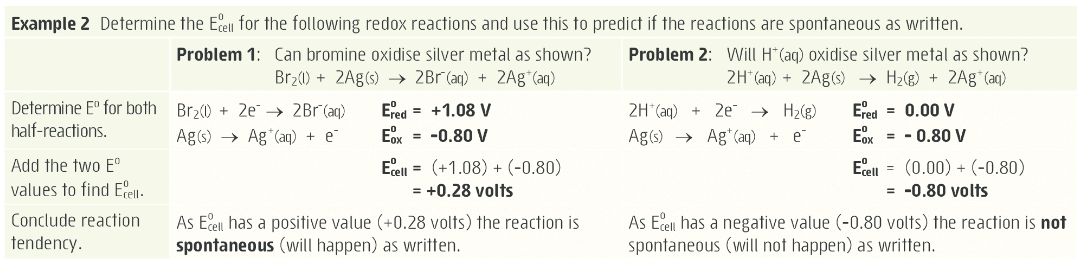 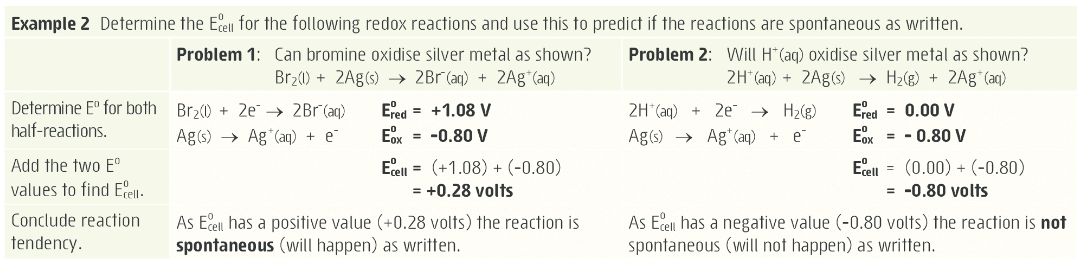 Standard Electrode Potentials: predicting reactions
The relevant standard reduction potentials for a cell are:
Ni2+(aq) + 2 e-       Ni(s)	E° = -0.26 V
Zn2+(aq) + 2 e-      Zn(s)	E° = -0.76 V
From these values it can be predicted that:
Because Ni2+ is the stronger oxidant (has the larger reduction potential (E°)), the electrons in the wire flow towards the nickel half-cell
Ni2+ will gain electrons (undergo reduction)
Ni2+ will act as the oxidant
Zn will lose electrons (undergo oxidation)
Zn will react as the reductant
The Ni electrode will be the cathode and the Zn electrode the anode
Cd2+ (aq) + 2e-          Cd (s)   E0 = -0.40 V
Cr3+ (aq) + 3e-          Cr (s)    E0 = -0.74 V
Cr (s)          Cr3+ (1 M) + 3e-
E0   = Ered + Eox
E0   = (-0.40) + 0.74
E0   = 0.34 V
cell
cell
cell
0
0
Cd2+ (1M)  +2e-         Cd (s)
Standard Electrode Potentials: calculating E0cell
What is the standard emf of an electrochemical cell made of a Cd electrode in a 1.0 M Cd(NO3)2 solution and a Cr electrode in a 1.0 M Cr(NO3)3 solution?
Cd is the stronger oxidizer
Cd will oxidize Cr
[x 2]
Anode (oxidation):
[x 3]
Cathode (reduction):
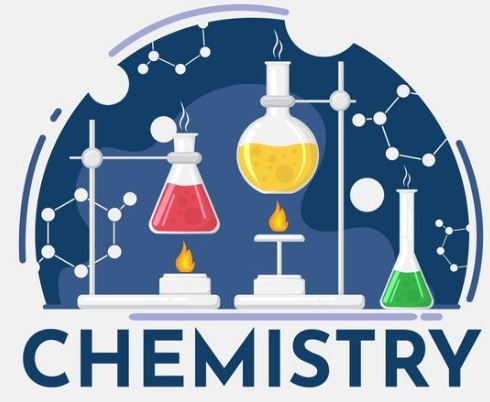 Limitations
Standard reduction potential data is at standard conditions only, if you change the concentration or pressure of a species in a half-reaction the E value will change effecting its ranking compared to other reactions
You can actually build a Concentration cell! Cu/Cu2+ on each side but with hugely different concentrations (very extension) 
Other major limitation – it only tells you if the reaction is spontaneous, it tells you nothing about the rate of a reaction
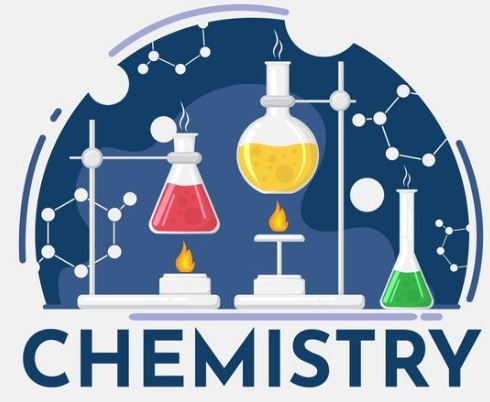 On going work
It is very important that you complete all of Set 10 by the end of this week